NARPM
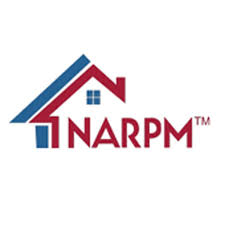 National Association of Residential Property Managers
The leading professional organization for residential property managers in the U.S. 
6,000+ members and growing
State and local chapters
Twice-annual national educational conferences (700+ attendees each)
Designations and educational classes available in-person & online
Active vendor and member community
NARPM is active at the governmental level to represent the interests of property managers
Join at www.narpm.org/
[Speaker Notes: How to explain NARPM:

NARPM is The National Association of Residential Property Managers and is the leading organization for residential property managers in the US. NARPM offers education, resources, designations, networking, events, and member support. 

As an organization, it supports members through their professional and personal pursuits in property management with tools and resources needed to succeed. As a community, members support each other through the unique challenges of managing residential properties with friendly and open conversation and knowledge-share.]